Business Office and food enjoyment
Business and Entertainment
WELCOME
Start a wonderful journey with me
When we are working happily, we don't forget the pleasure that food brings to me.。
When we are working happily, we do not forget the happiness that food brings to me, we have been imagining that this work can bring us surprises, joy and happiness. Sometimes when we in the blink of an eye the beautiful things are no longer, we can only with food, when we in a hurry to enjoy the pleasure of food, perhaps all the troubles will vanish, we began to learn to embrace a better future.
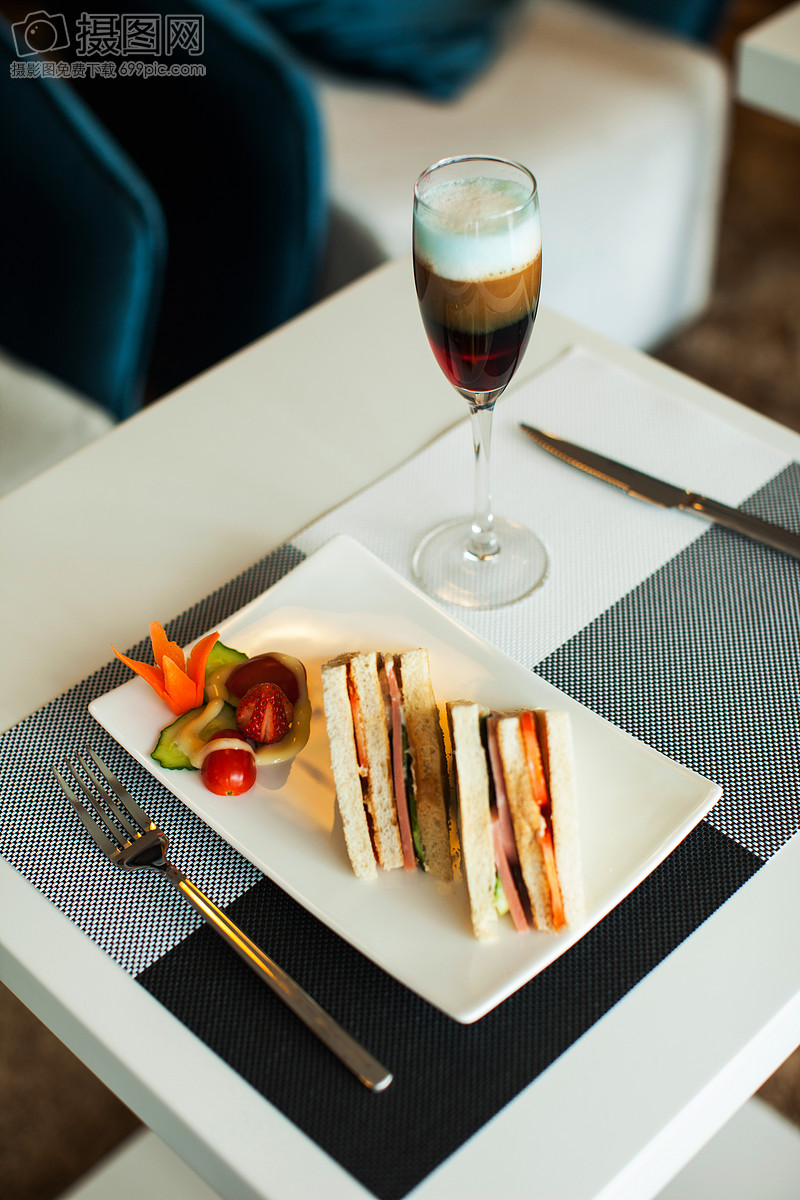 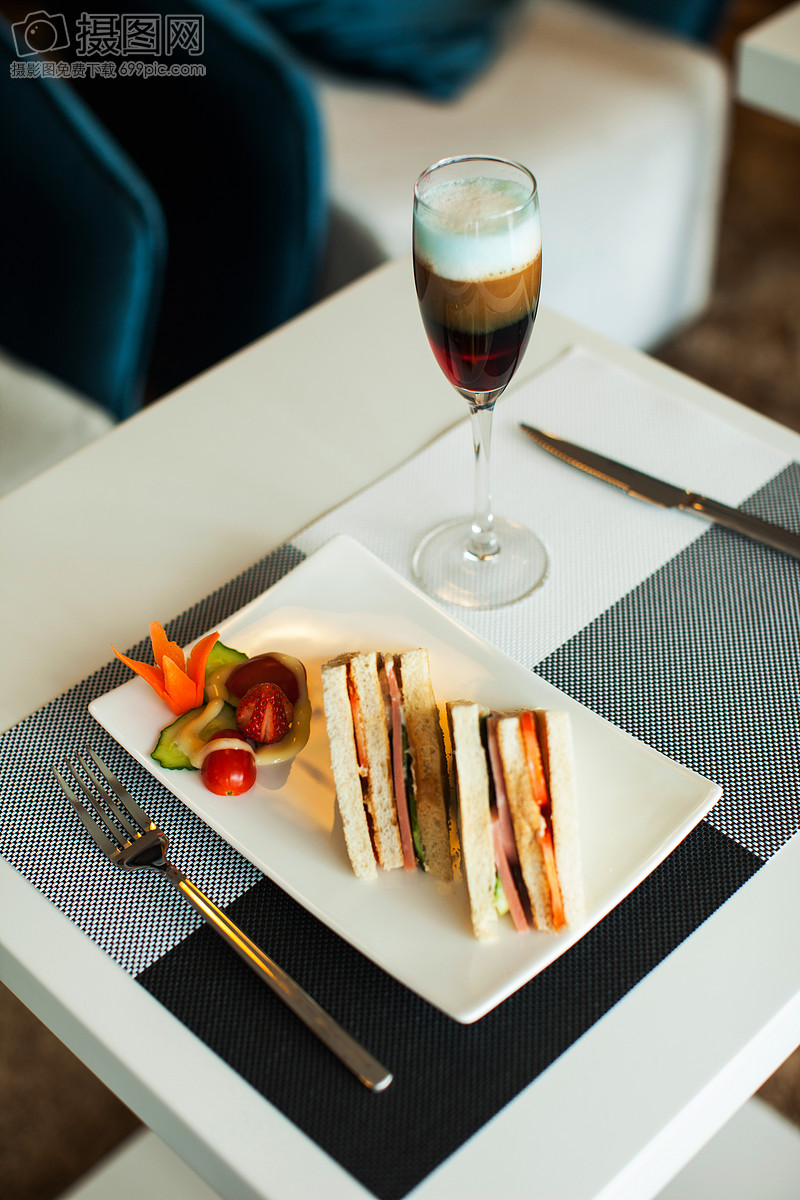 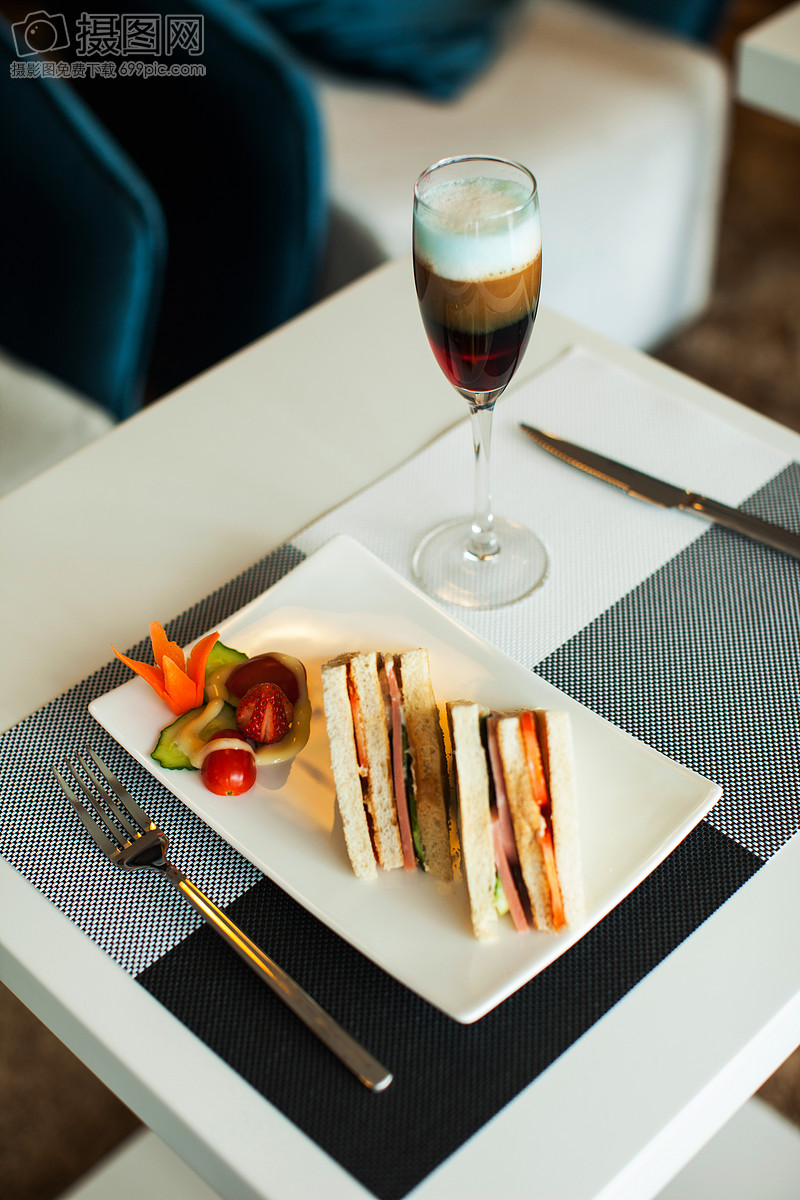 What you type here
What you type here
What you type here
When we are working happily, we don't forget the pleasure that food brings to me.
When we are working happily, we don't forget the pleasure that food brings to me.
When we are working happily, we don't forget the pleasure that food brings to me.
Business Office and food enjoyment
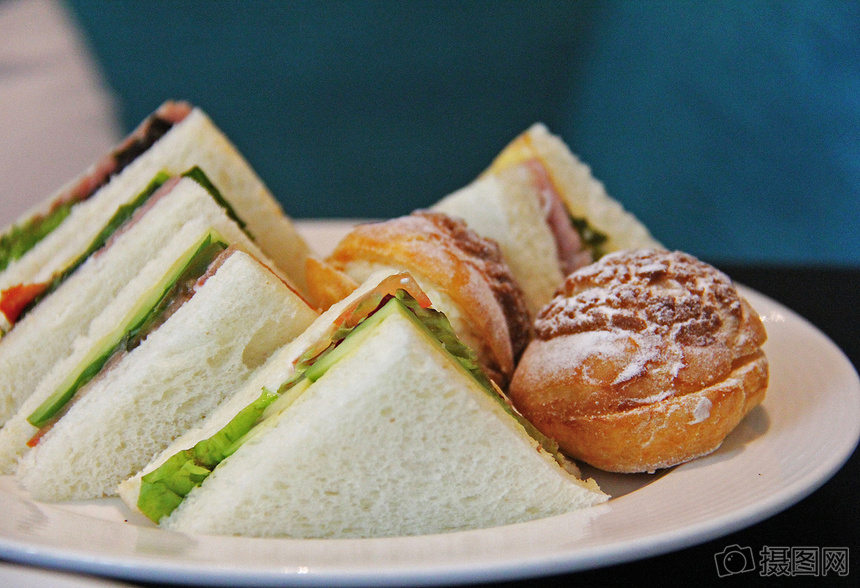 TYPE the CAPTION 
You want to EXPRESS
When we are working happily, we do not forget the happiness that food brings to me, we have been imagining that this work can bring us surprises, joy and happiness. Sometimes when we in the blink of an eye the beautiful things are no longer, we can only with food, when we in a hurry to enjoy the pleasure of food, perhaps all the troubles will vanish, we began to learn to embrace a better future.
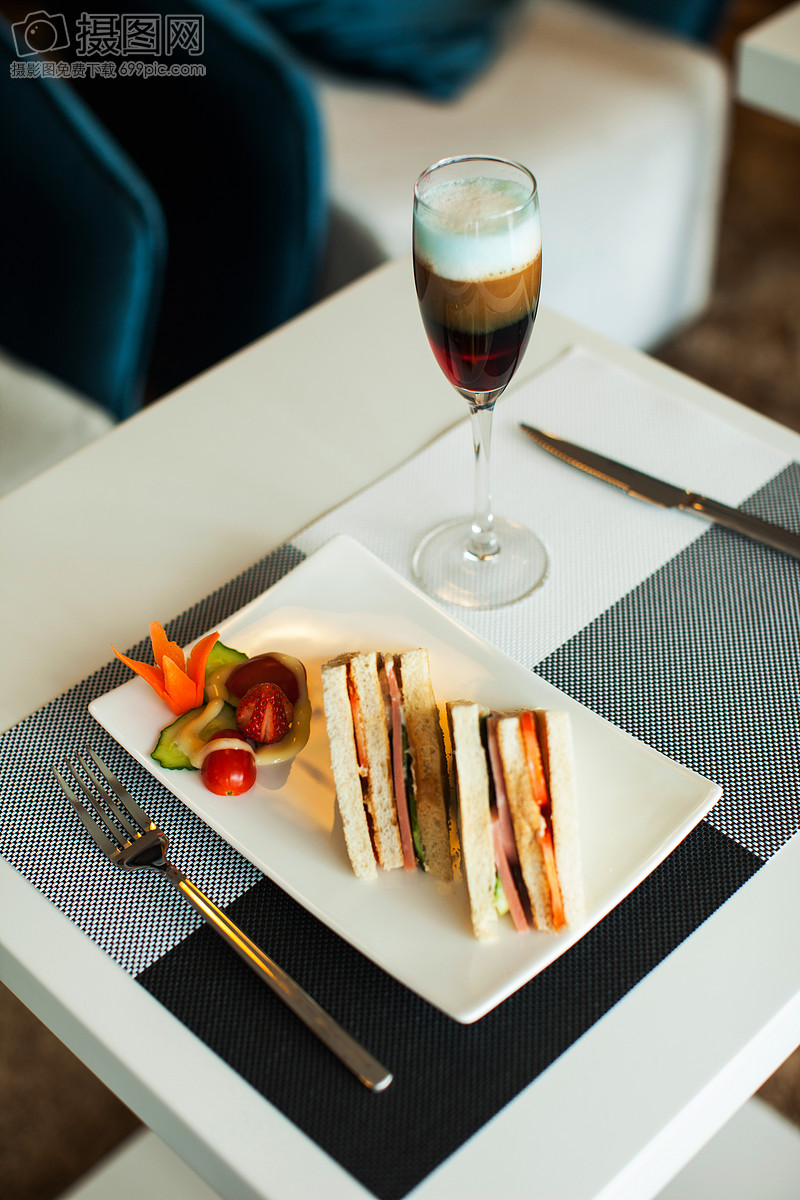 TYPE the CAPTION 
You want to EXPRESS
What you type here
When we are in the happy work, do not forget the food to bring me happiness, we have been imagining that this work can bring us surprises, joy and happiness.
When we are working happily, we don't forget the pleasure that food brings to me.
Type here to type here what you type here
Type here to type here what you type here
Business Office and food enjoyment
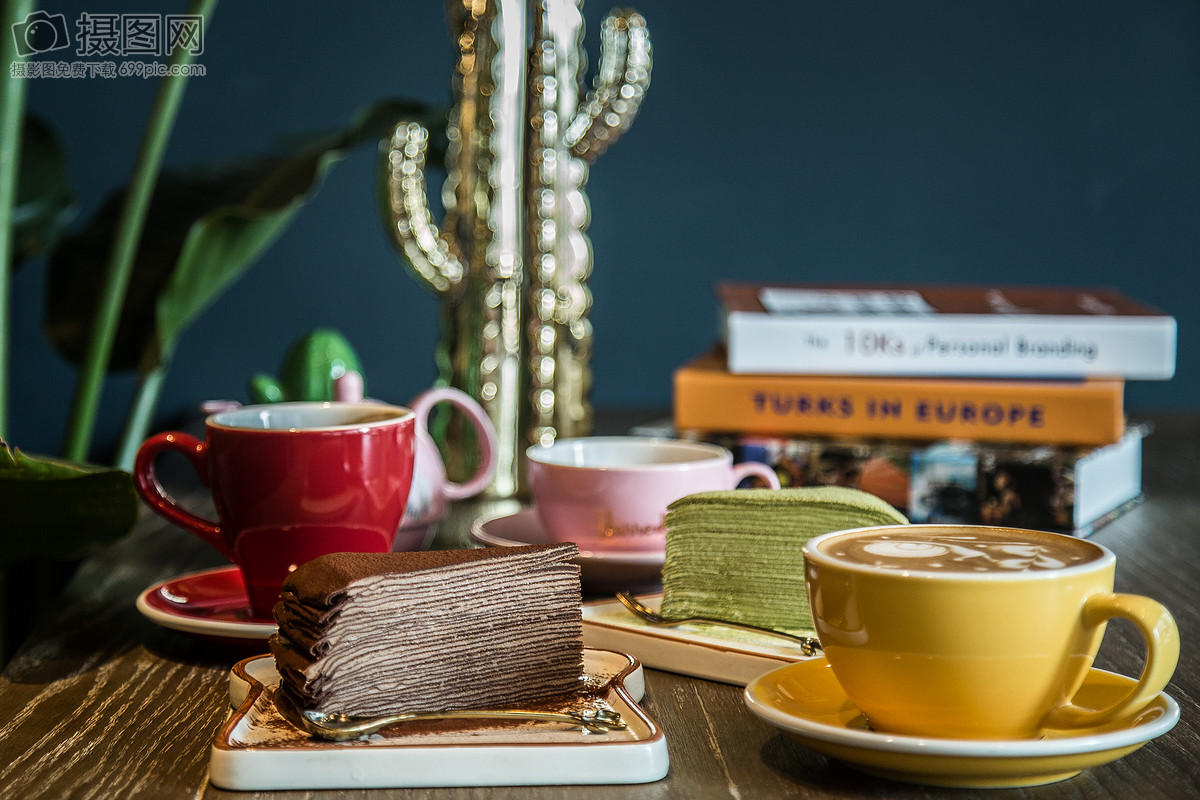 TYPE the CAPTION 
You want to EXPRESS
When we are working happily, we don't forget the pleasure that food brings to me.
When we are working happily, we don't forget the pleasure that food brings to me.
When we are working happily, we don't forget the pleasure that food brings to me.
When we were working happily,

Happy cooperation

Happy Learning
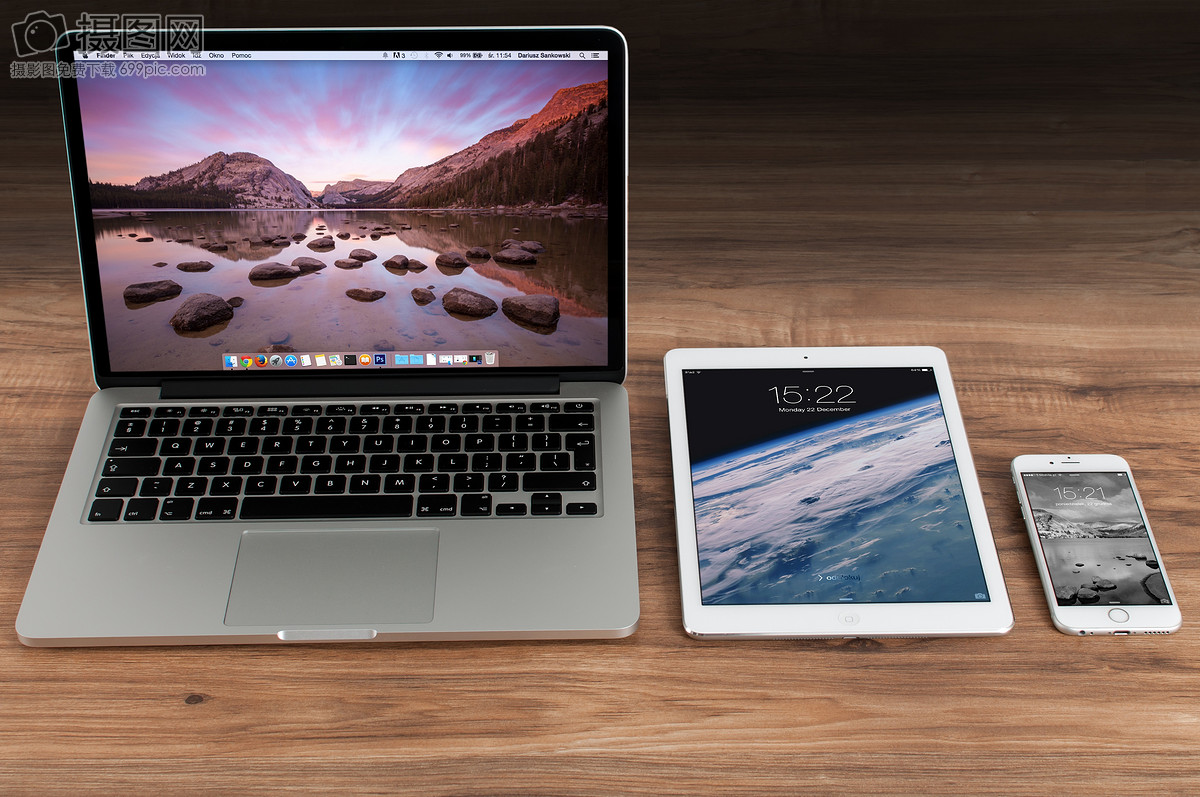 Business Office and food enjoyment
Business and Entertainment
Business Office and food enjoyment
Business Office and food enjoyment
When we are working happily, we do not forget the happiness that food brings to me, we have been imagining that this work can bring us surprises, joy and happiness.
When we are working happily, we do not forget the happiness that food brings to me, we have been imagining that this work can bring us surprises, joy and happiness.
Business Office and food enjoyment
Business Office and food enjoyment
When we are working happily, we do not forget the happiness that food brings to me, we have been imagining that this work can bring us surprises, joy and happiness.
When we are working happily, we do not forget the happiness that food brings to me, we have been imagining that this work can bring us surprises, joy and happiness.
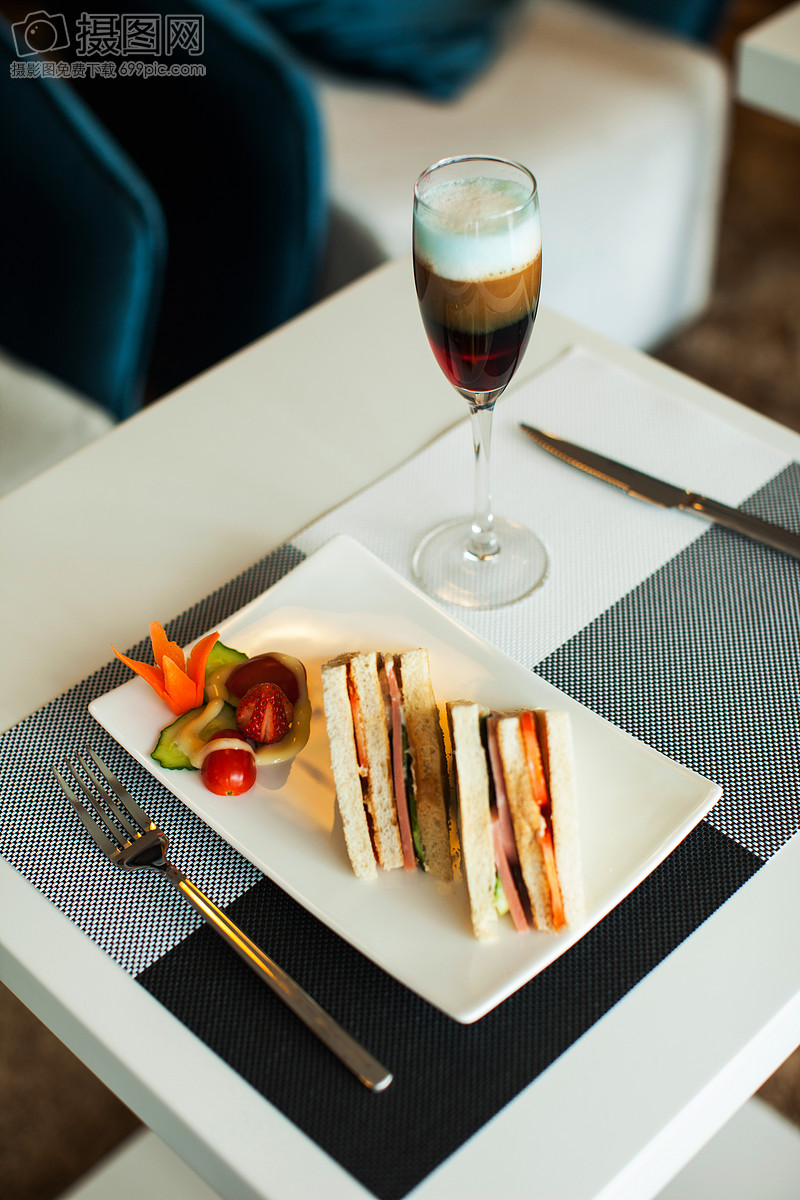 TYPE the CAPTION 
You want to EXPRESS
When we are working happily, we don't forget the pleasure that food brings to me.
When we are working happily, we don't forget the pleasure that food brings to me.
When we are working happily, we don't forget the pleasure that food brings to me.
Type here to type here what you type here
When we are in the happy work, do not forget the food to bring me happiness, we have been imagining that this work can bring us surprises, joy and happiness.
When we are in the happy work, do not forget the food to bring me happiness, we have been imagining that this work can bring us surprises, joy and happiness.
Business Office and food enjoyment
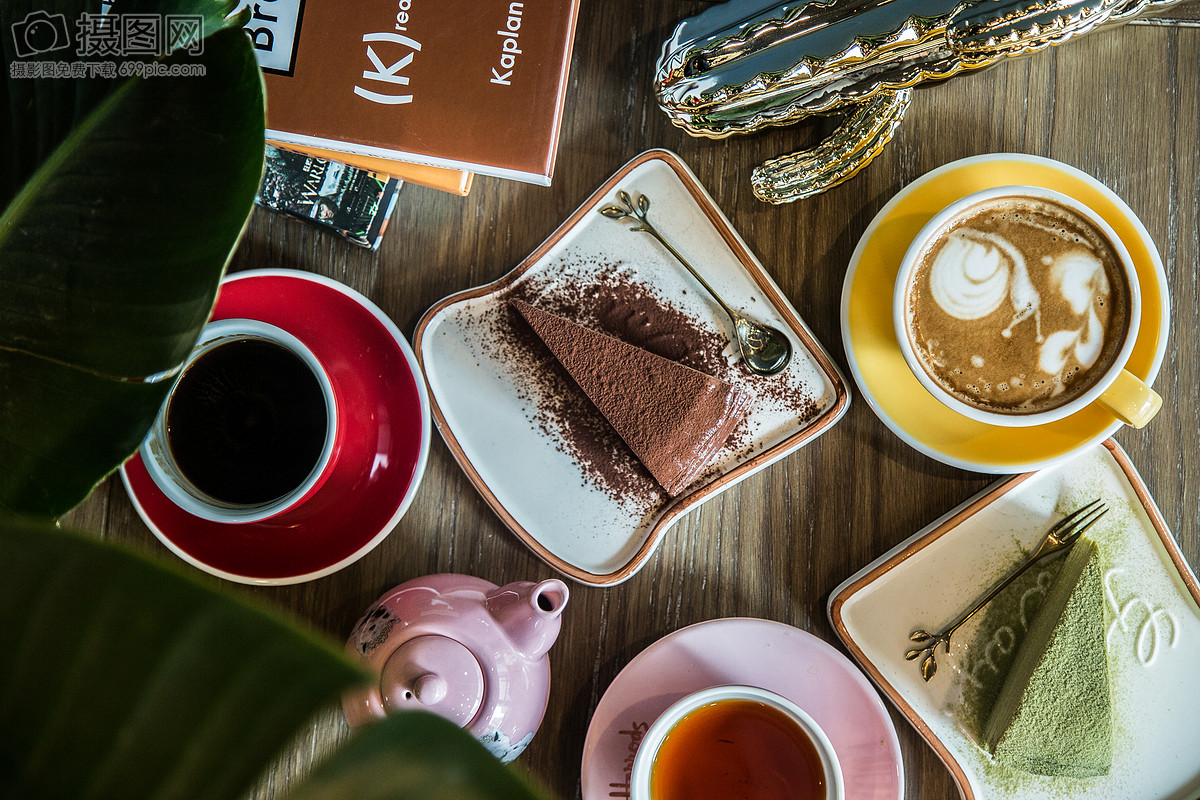 TYPE the CAPTION 
You want To EXPRESS
Type here to type here what you type here
Type here to type here what you type here
Type here to type here what you type here
Type here to type here what you type here
Type in your content
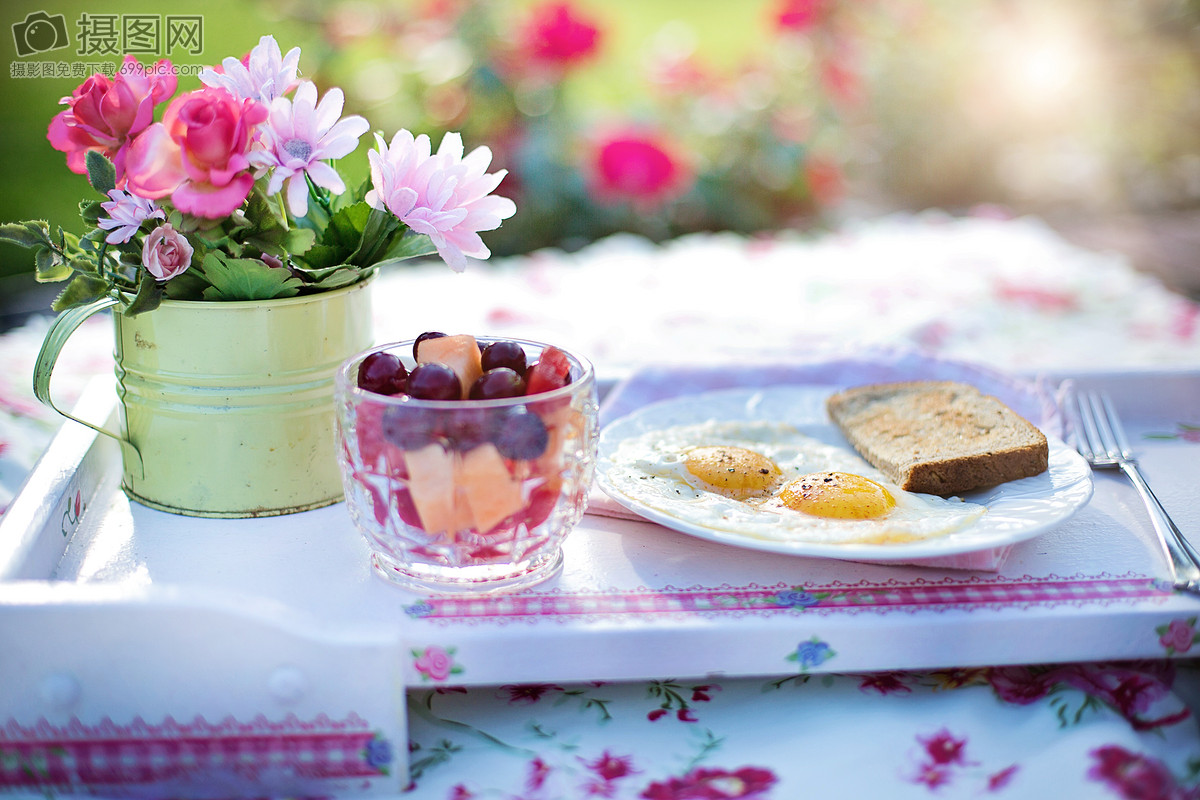 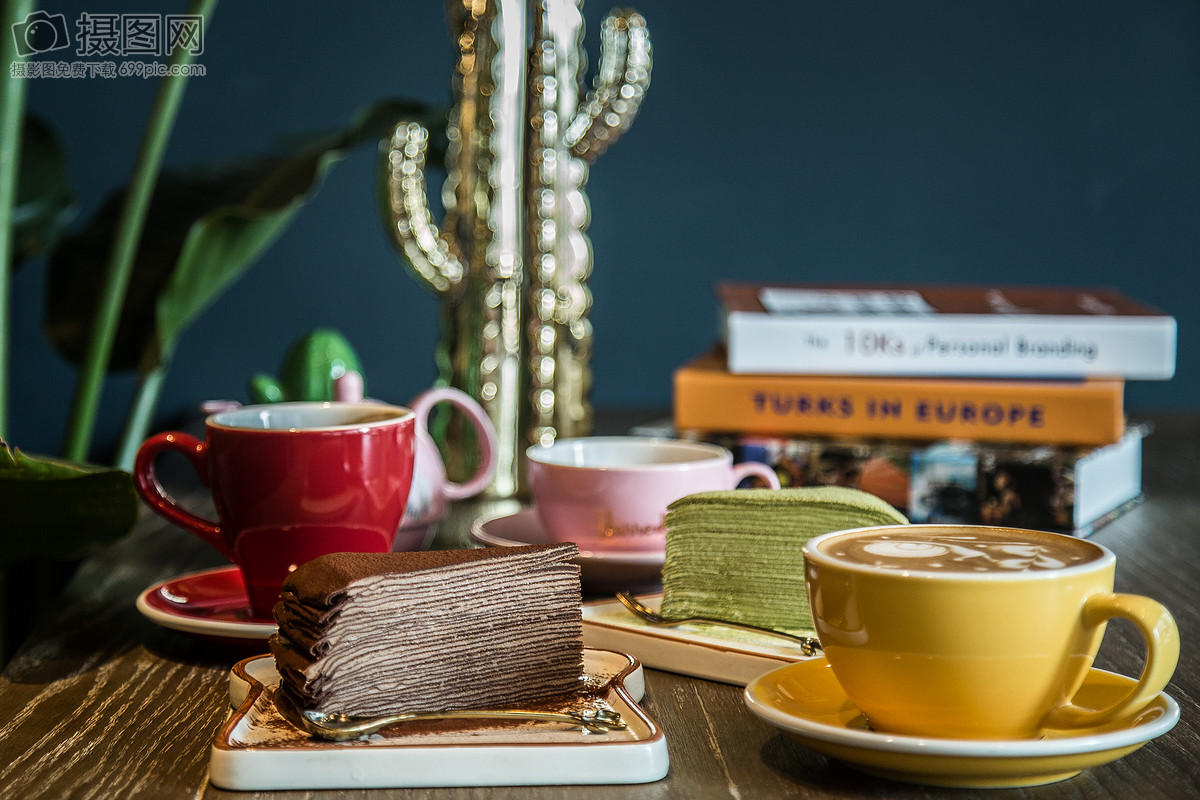 Business Office and food enjoyment
When we are working happily,
I do not forget the joy of food to bring me.
When we are working happily,
I do not forget the joy of food to bring me.
When we are working happily,
I do not forget the joy of food to bring me.
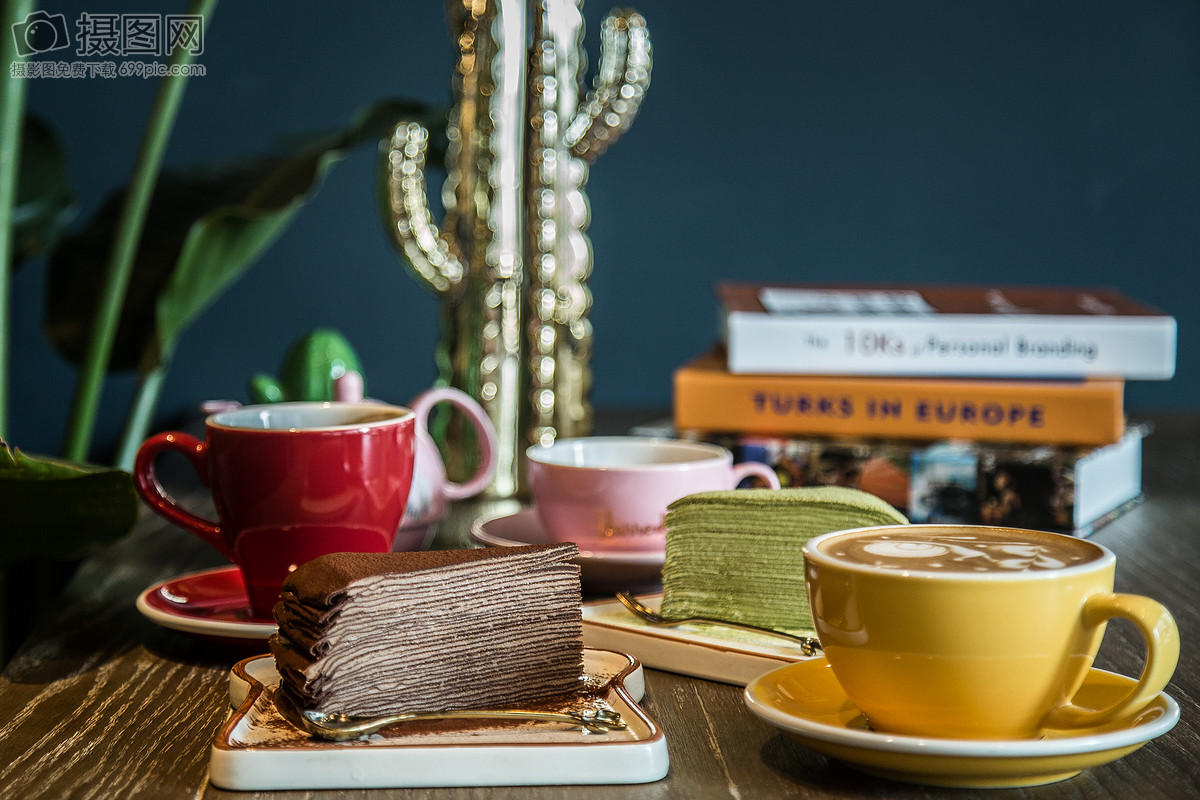 Business Office and food enjoyment
Business Office and food enjoyment
When we are working happily, we don't forget the pleasure that food brings to me.
When we are working happily, we don't forget the pleasure that food brings to me.
When we are working happily, we don't forget the pleasure that food brings to me.
Business Office and food enjoyment
When we are working happily, we don't forget the pleasure that food brings to me.
When we are working happily, we don't forget the pleasure that food brings to me.
When we are working happily, we don't forget the pleasure that food brings to me.
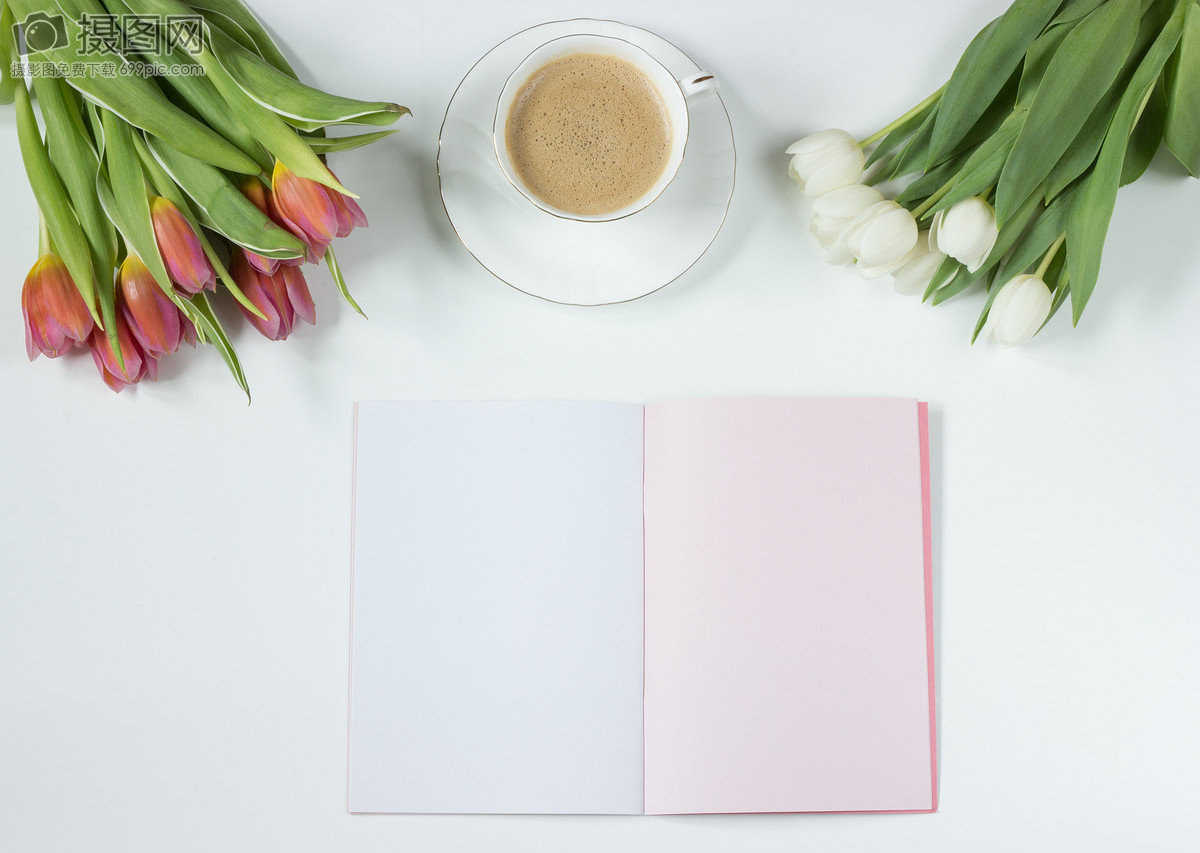 Food and enjoy
Food and enjoy
Food and enjoy
Food and enjoy
When we are working happily.
When we are working happily.
When we are working happily.
When we are working happily.
When we are working happily.
When we are working happily.
When we are working happily.
When we are working happily.
When we are working happily.
When we are working happily.
When we are working happily.
When we are working happily.
Business Office and food enjoyment
TYPE the CAPTION 
You want to EXPRESS
TYPE the CAPTION 
You want to EXPRESS
TYPE the CAPTION 
You want to EXPRESS
01
02
03
Food and enjoy
Food and enjoy
Food and enjoy
When we are working happily.
When we are working happily.
When we are working happily.
When we are working happily.
When we are working happily.
When we are working happily.
When we are working happily.
When we are working happily.
When we are working happily.
Business Office and food enjoyment
01
TYPE the CAPTION 
You want to EXPRESS
TYPE the CAPTION 
You want to EXPRESS
TYPE the CAPTION 
You want to EXPRESS
02
Food and enjoy
Food and enjoy
Food and enjoy
03
When we are working happily.
When we are working happily.
When we are working happily.
When we are working happily.
When we are working happily.
When we are working happily.
When we are working happily.
When we are working happily.
When we are working happily.
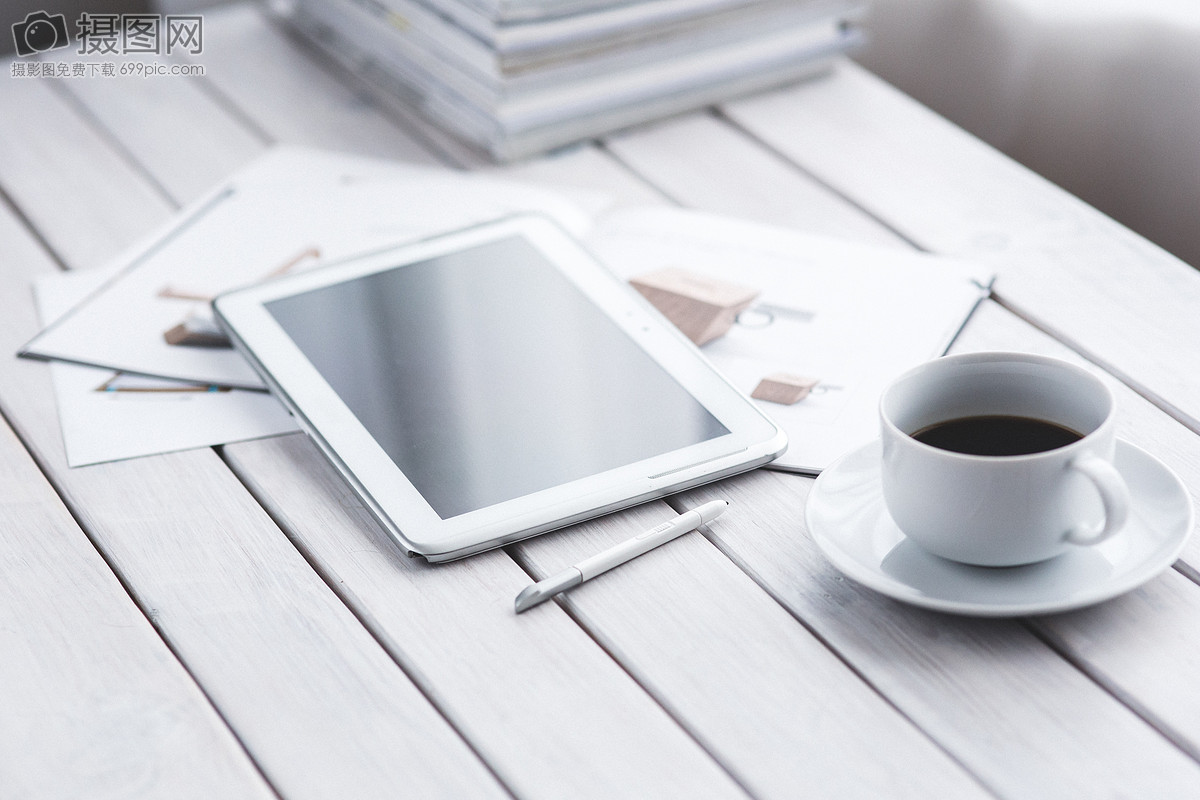 Business Office and food enjoyment
Business
Food
TYPE the CAPTION 
You want to EXPRESS
Office
Food and enjoy
When we are working happily.
When we are working happily.
When we are working happily.
Business Office and food enjoyment
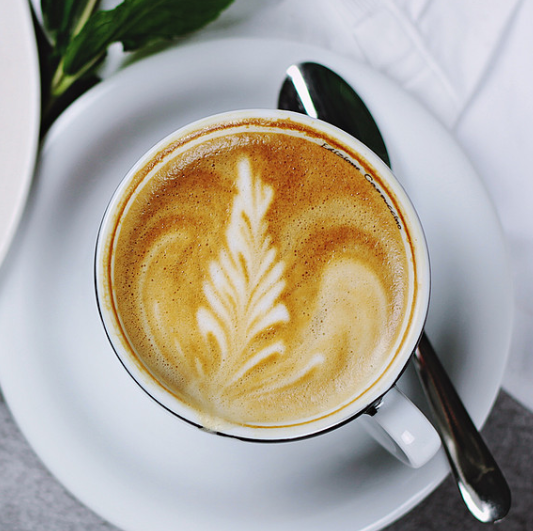 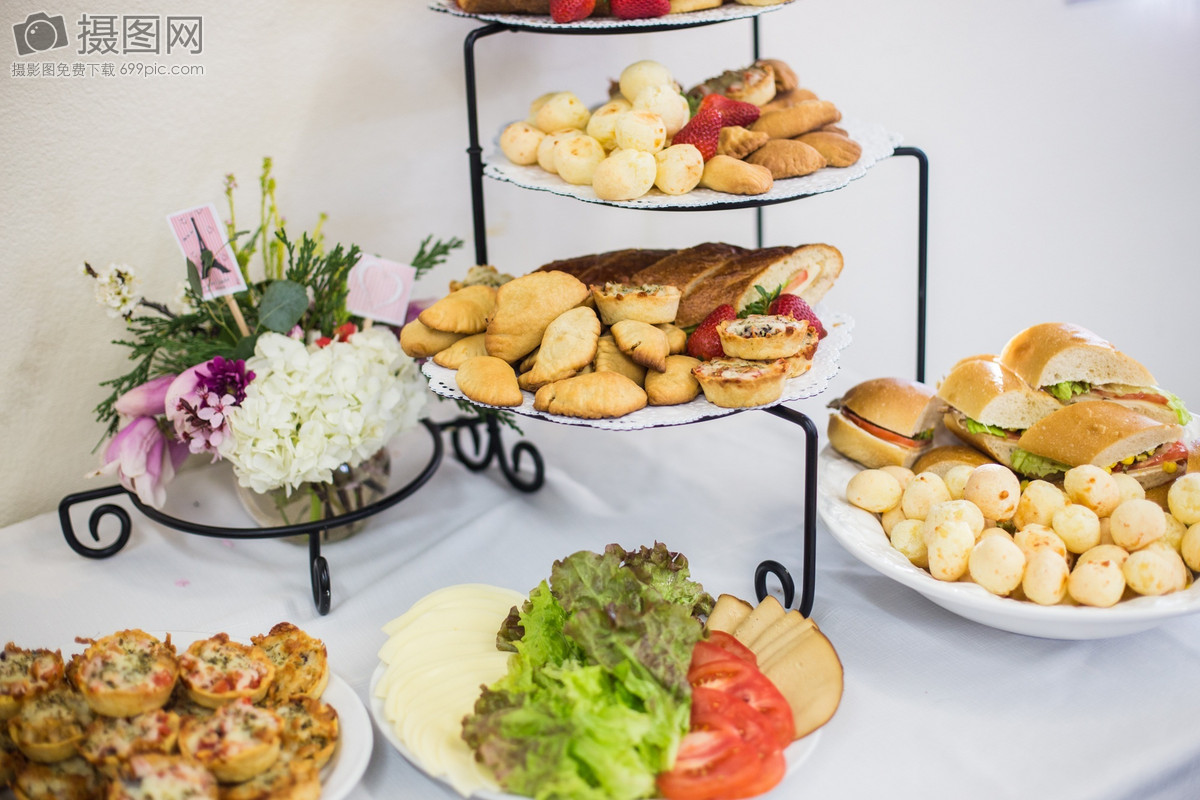 TYPE the CAPTION 
You want to EXPRESS
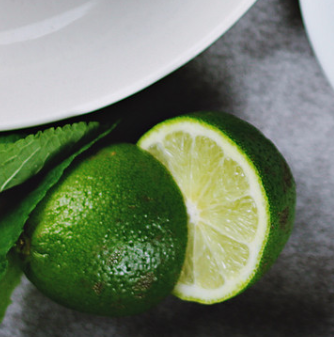 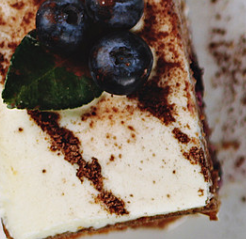 Food and enjoy
Food and enjoy
Food and enjoy
Food and enjoy
When we are working happily.
When we are working happily.
When we are working happily.
When we are working happily.
When we are working happily.
When we are working happily.
When we are working happily.
When we are working happily.
When we are working happily.
When we are working happily.
When we are working happily.
When we are working happily.
Business Office and food enjoyment
01
TYPE the CAPTION 
You want to EXPRESS
TYPE the CAPTION 
You want to EXPRESS
TYPE the CAPTION 
You want to EXPRESS
TYPE the CAPTION 
You want to EXPRESS
02
03
Food and enjoy
Food and enjoy
Food and enjoy
Food and enjoy
04
When we are working happily.
When we are working happily.
When we are working happily.
When we are working happily.
When we are working happily.
When we are working happily.
When we are working happily.
When we are working happily.
When we are working happily.
When we are working happily.
When we are working happily.
When we are working happily.
WELCOME
Start a wonderful journey with me
When we are working happily, we don't forget the pleasure that food brings to me.
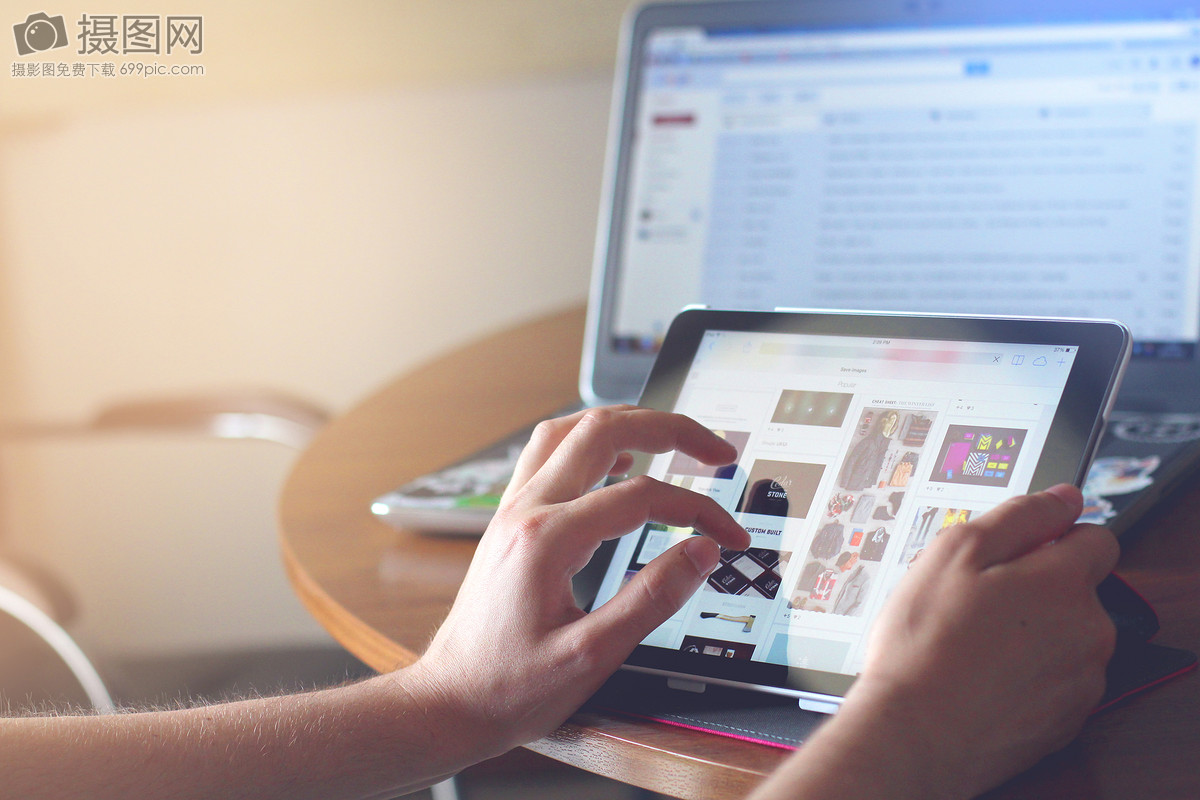 TYPE the CAPTION 
You want to EXPRESS
Food and enjoy
When we are working happily.
When we are working happily.
When we are working happily.
Business Office and food enjoyment
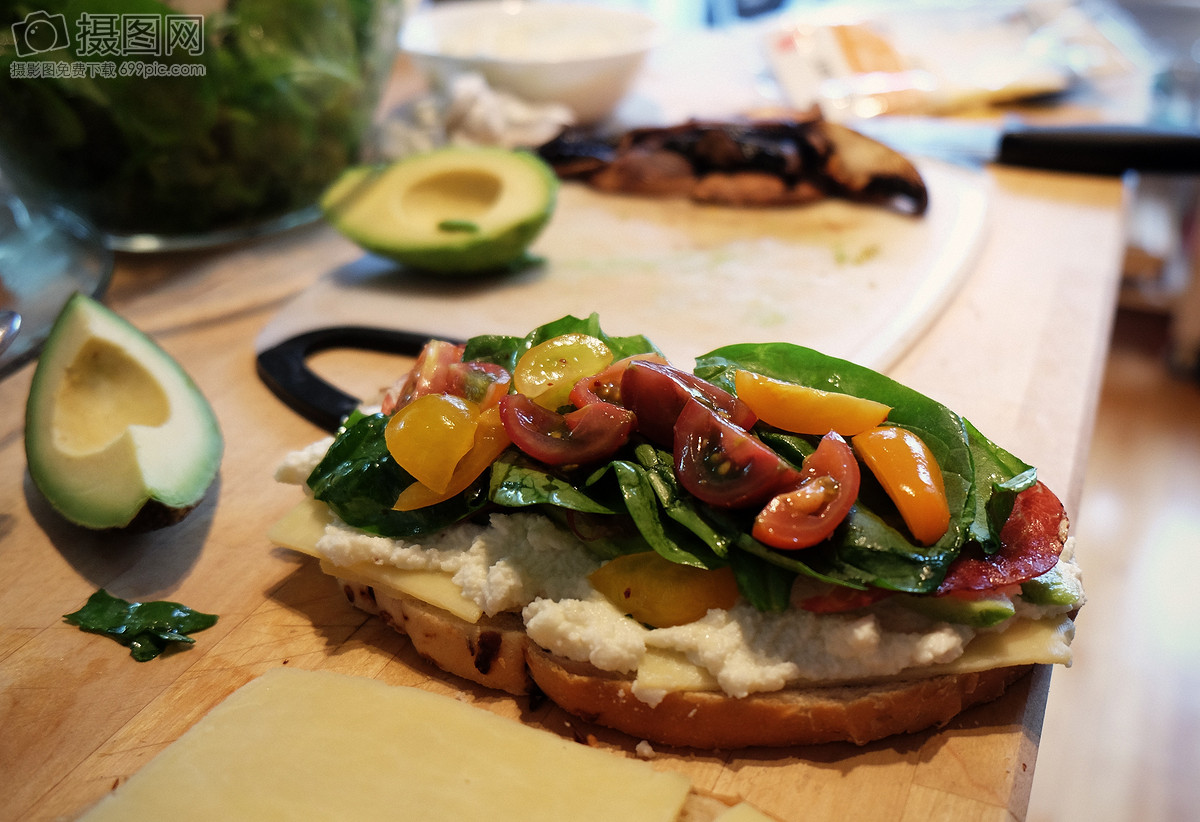 TYPE the CAPTION 
You want to EXPRESS
When we are working happily. When we are working happily. When we are working happily. When we are working happily. When we are working happily. When we are working happily.
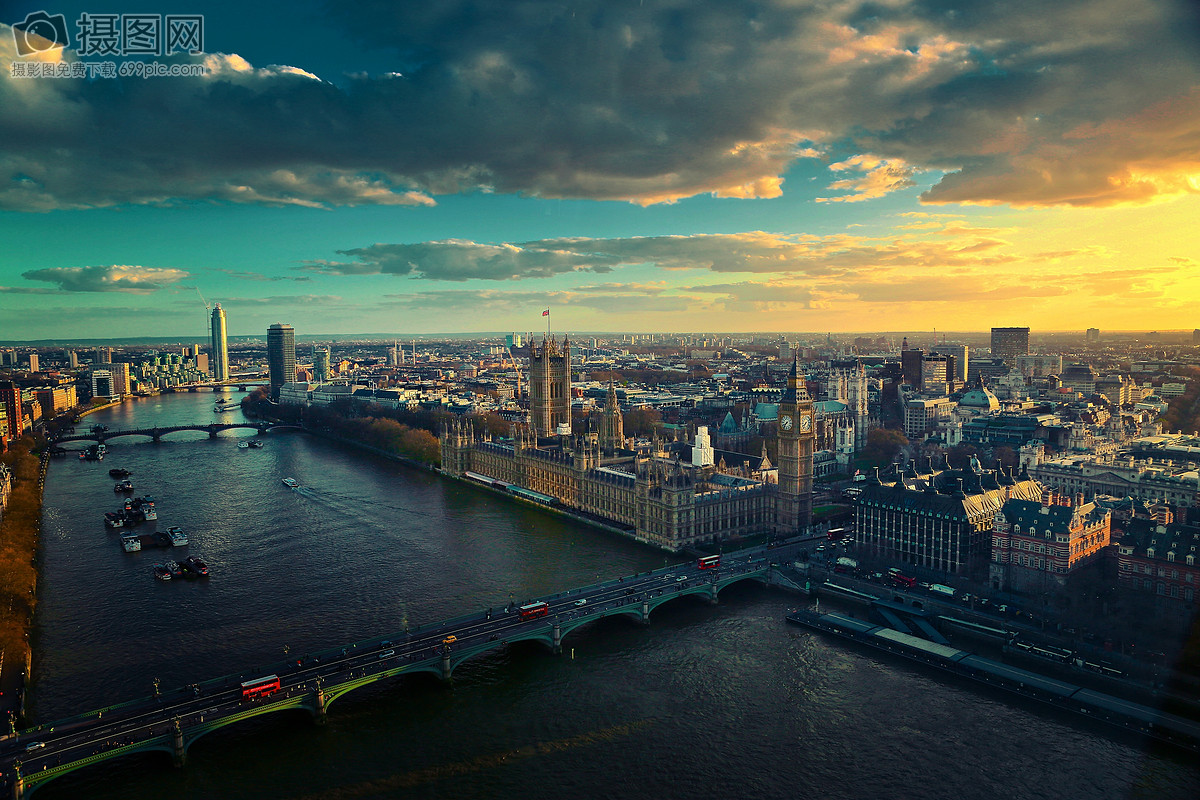 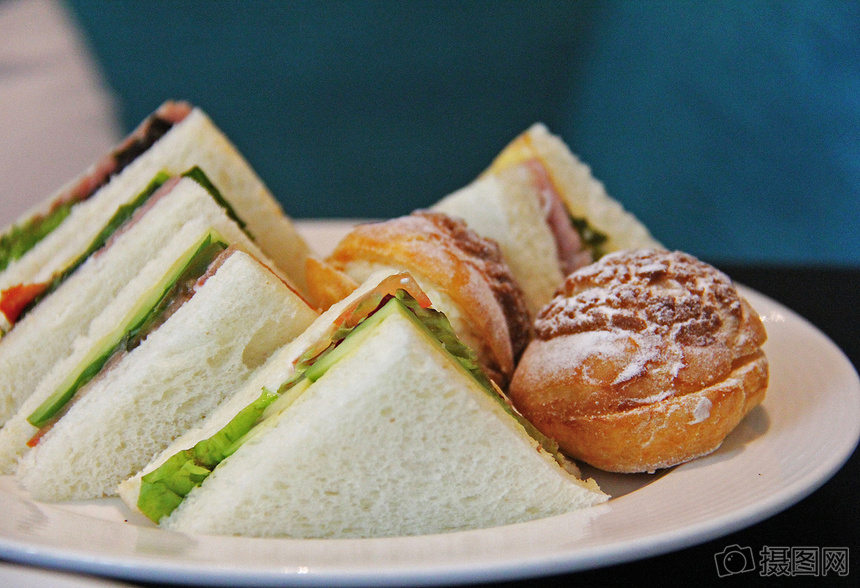 TYPE the CAPTION 
You want to EXPRESS
TYPE the CAPTION 
You want to EXPRESS
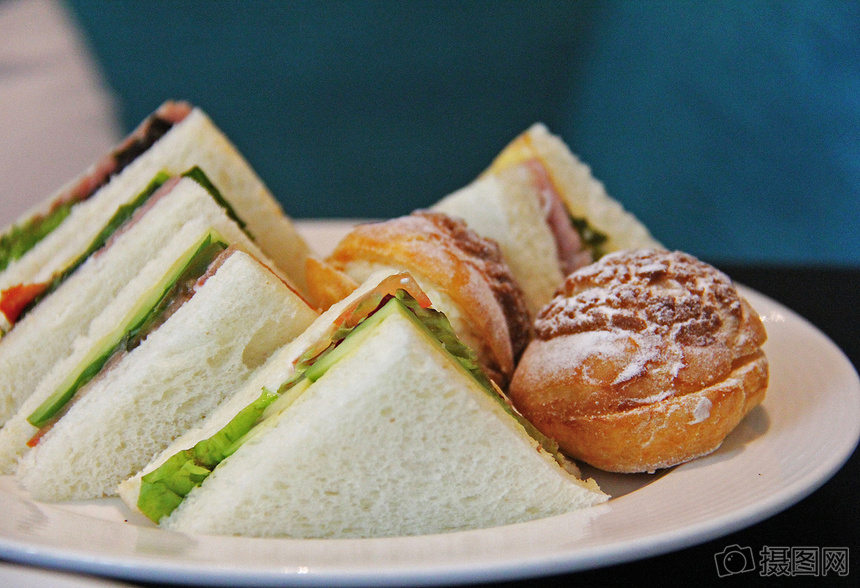 Food and enjoy
Food and enjoy
When we are working happily.
When we are working happily.
When we are working happily.
When we are working happily.
When we are working happily.
When we are working happily.
Business Office and food enjoyment
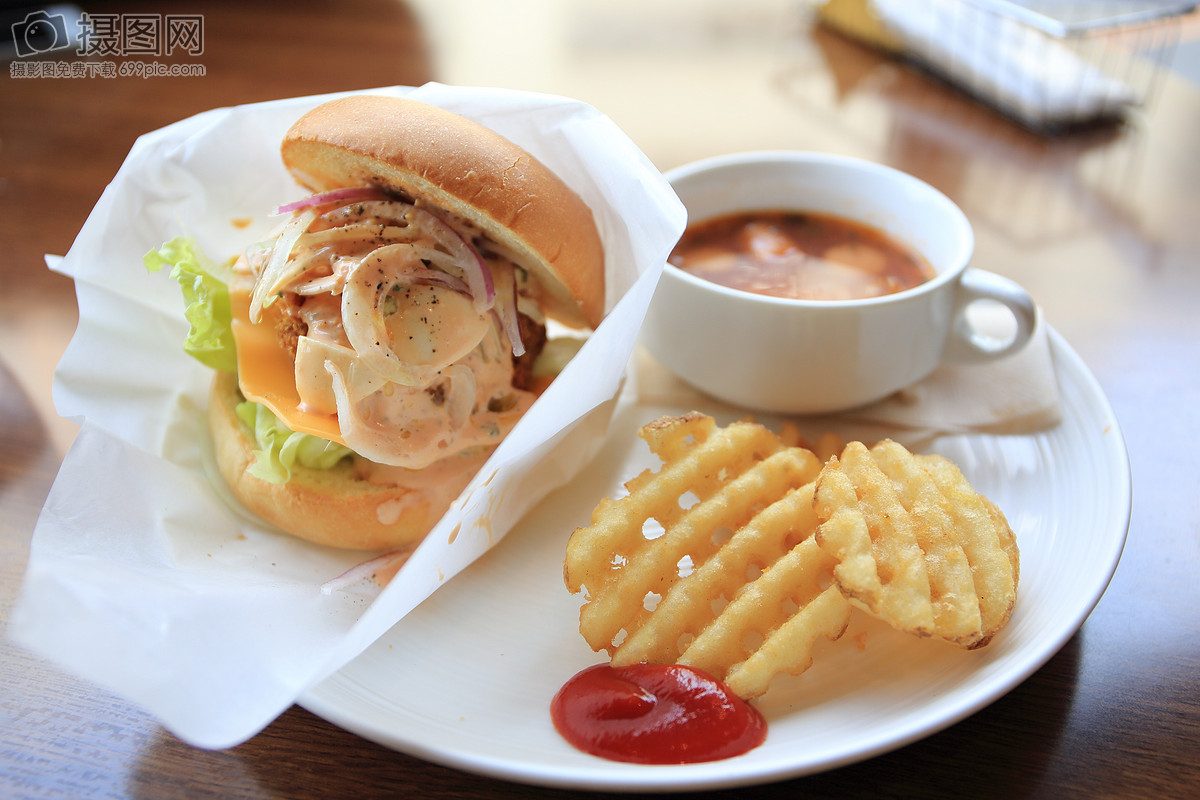 Business Office and food enjoyment
When we are working happily.
When we are working happily.
When we are working happily.
Business Office and food enjoyment
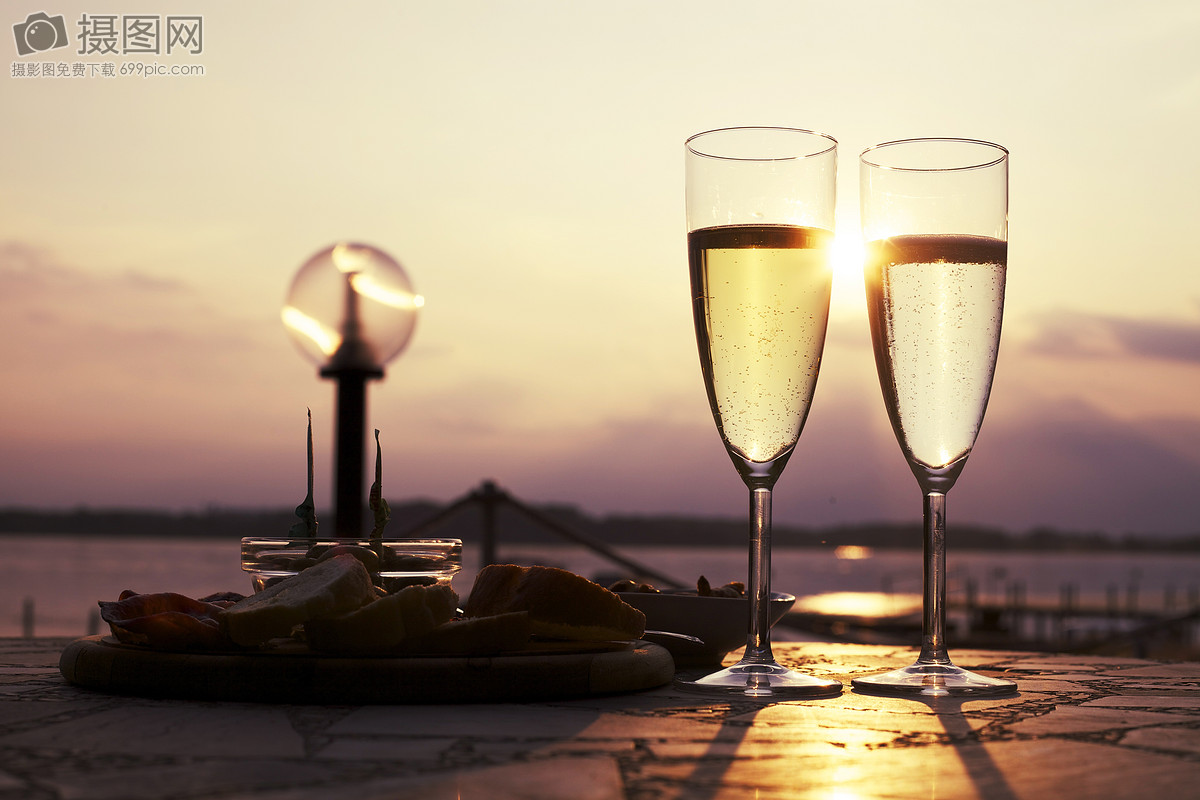 Business Office and food enjoyment
When we are working happily.
When we are working happily.
When we are working happily.
When we are working happily. When we are working happily. When we are working happily. When we are working happily. When we are working happily. When we are working happily.
Business Office and food enjoyment
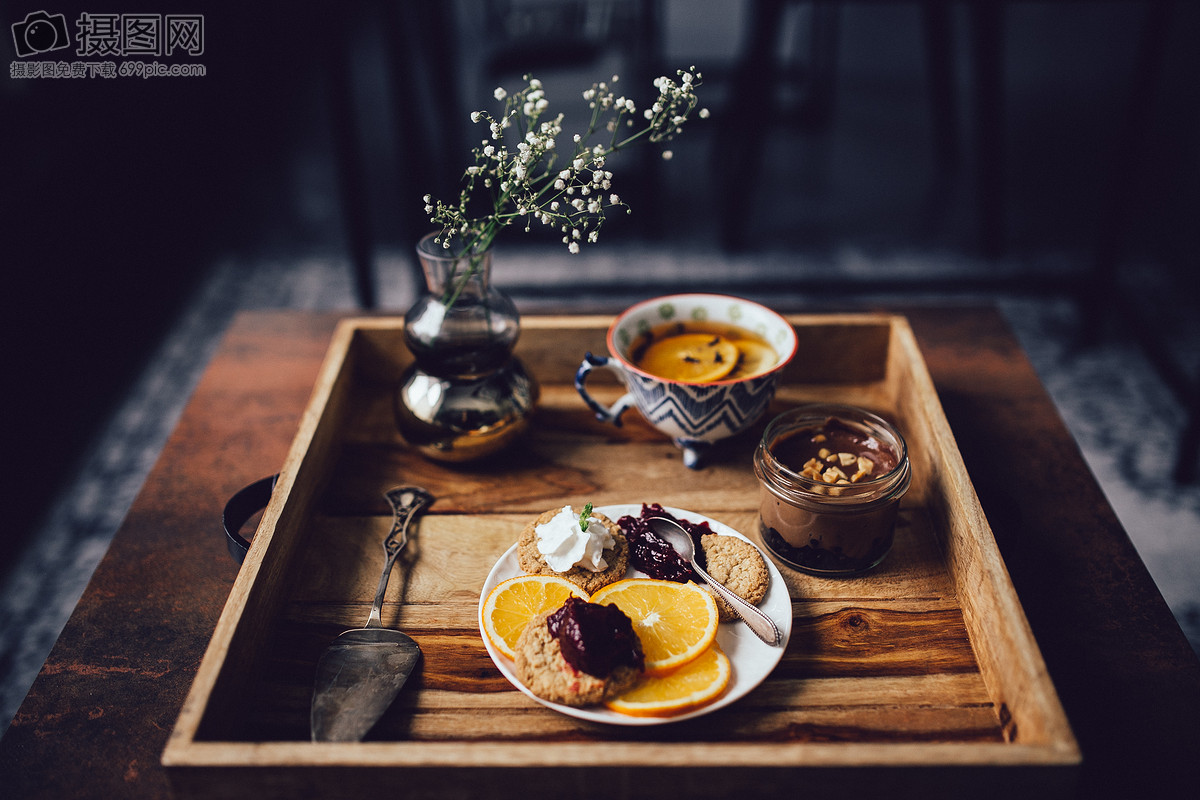 Business Office and food enjoyment
When we are working happily.
When we are working happily.
When we are working happily.
Business Office and food enjoyment
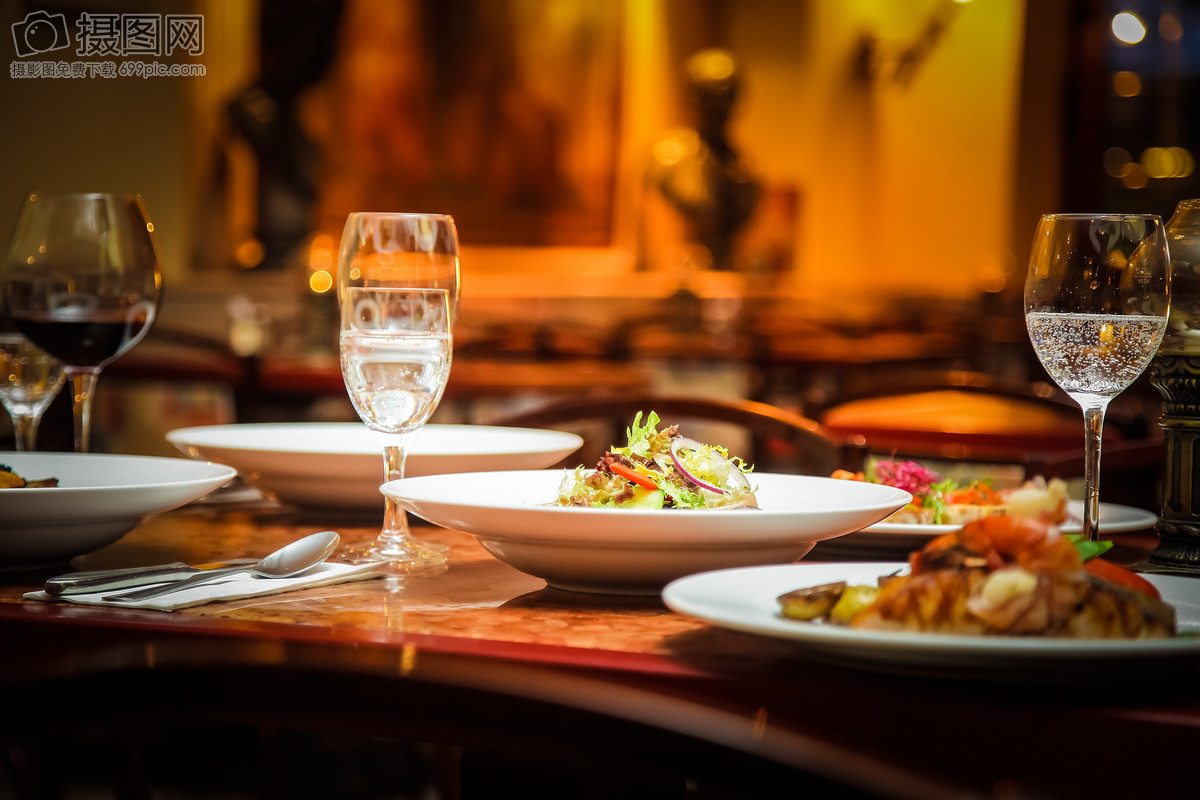 Business Office and food enjoyment
When we are working happily.
When we are working happily.
When we are working happily.
Business Office and food enjoyment
Business Office and food enjoyment
Thank you for listening
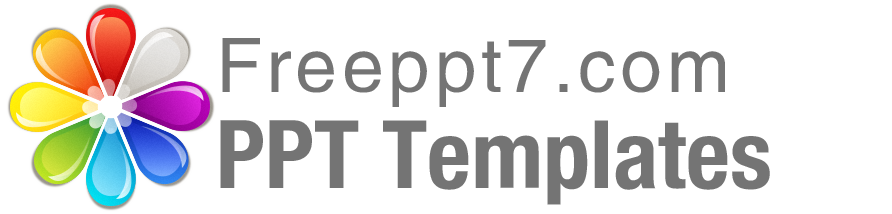 Best PPT templates for free download
https://www.freeppt7.com